为什么说WordPress是世界上最好的CMS？
白宦成，Linux 中国开源社区
PHP 是世界上最好的语言！
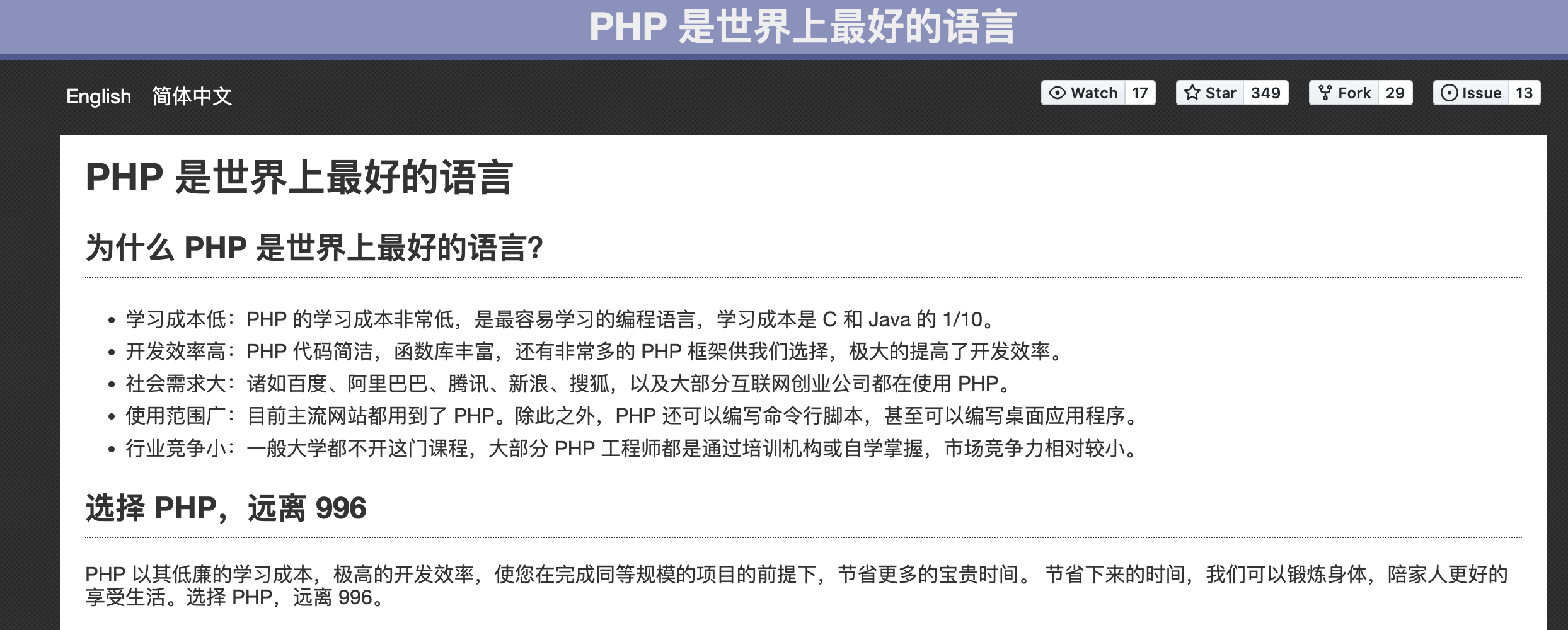 数据来源：https://w3techs.com/technologies/overview/programming_language
WordPress 是世界上最好的 CMS
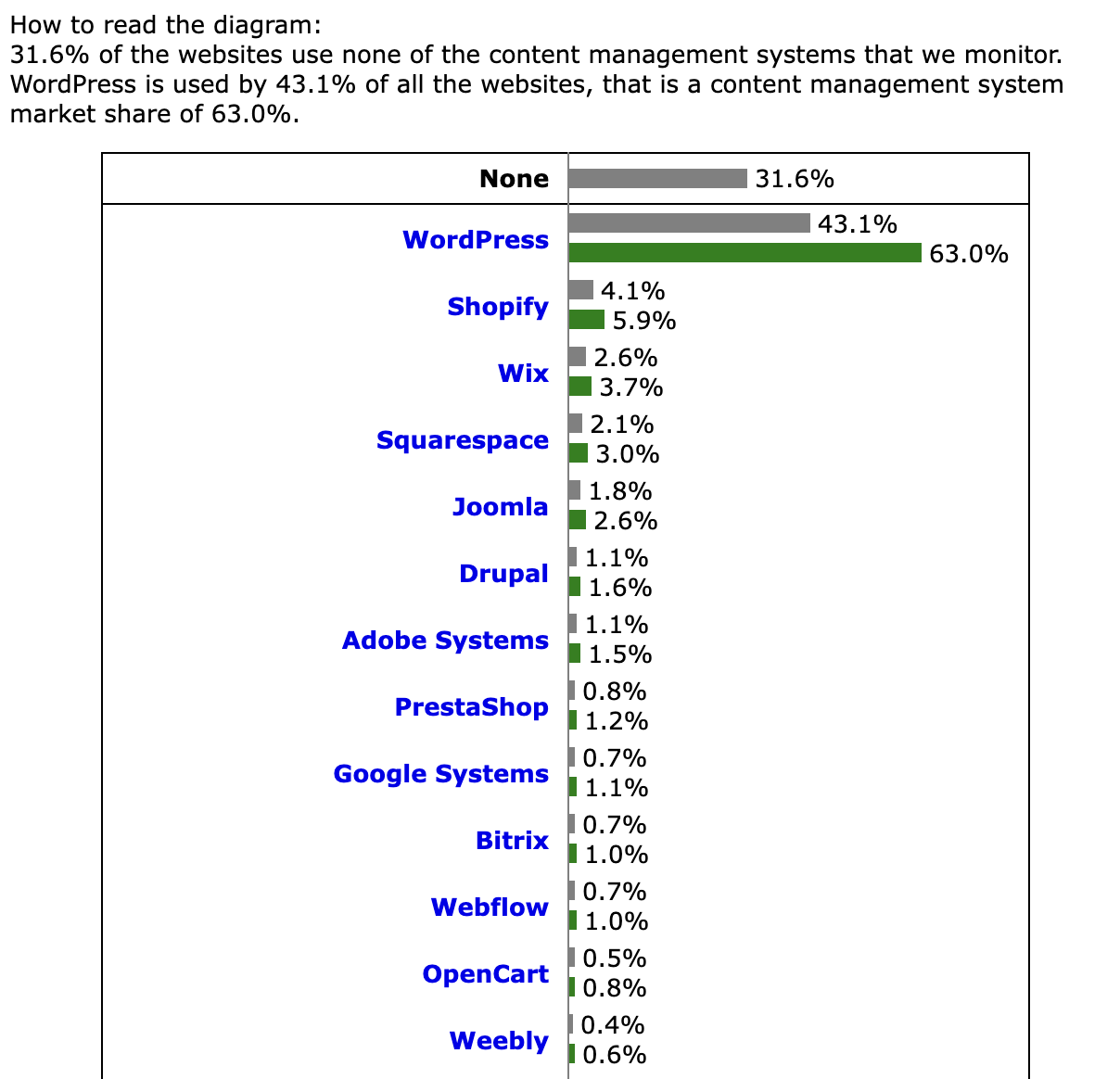 数据来源：https://w3techs.com/technologies/overview/content_management
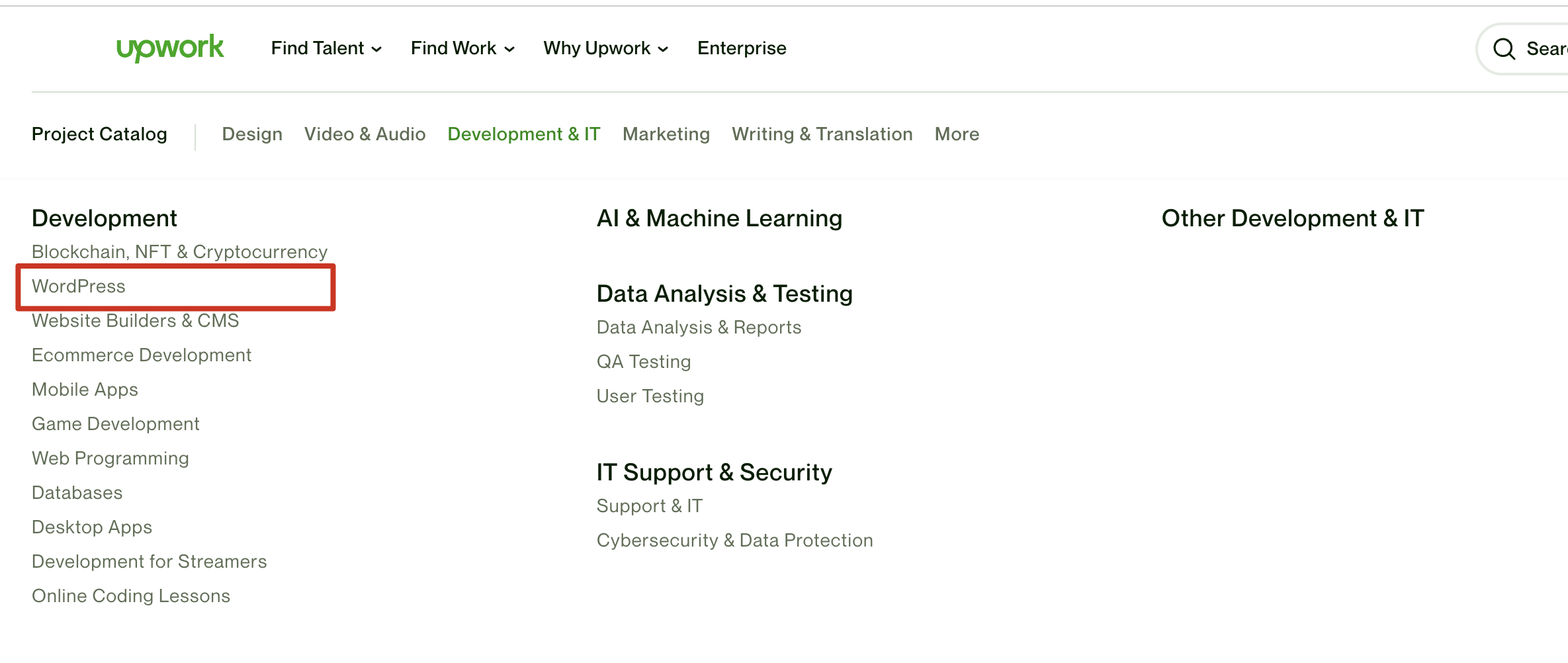 WordPress 的生态
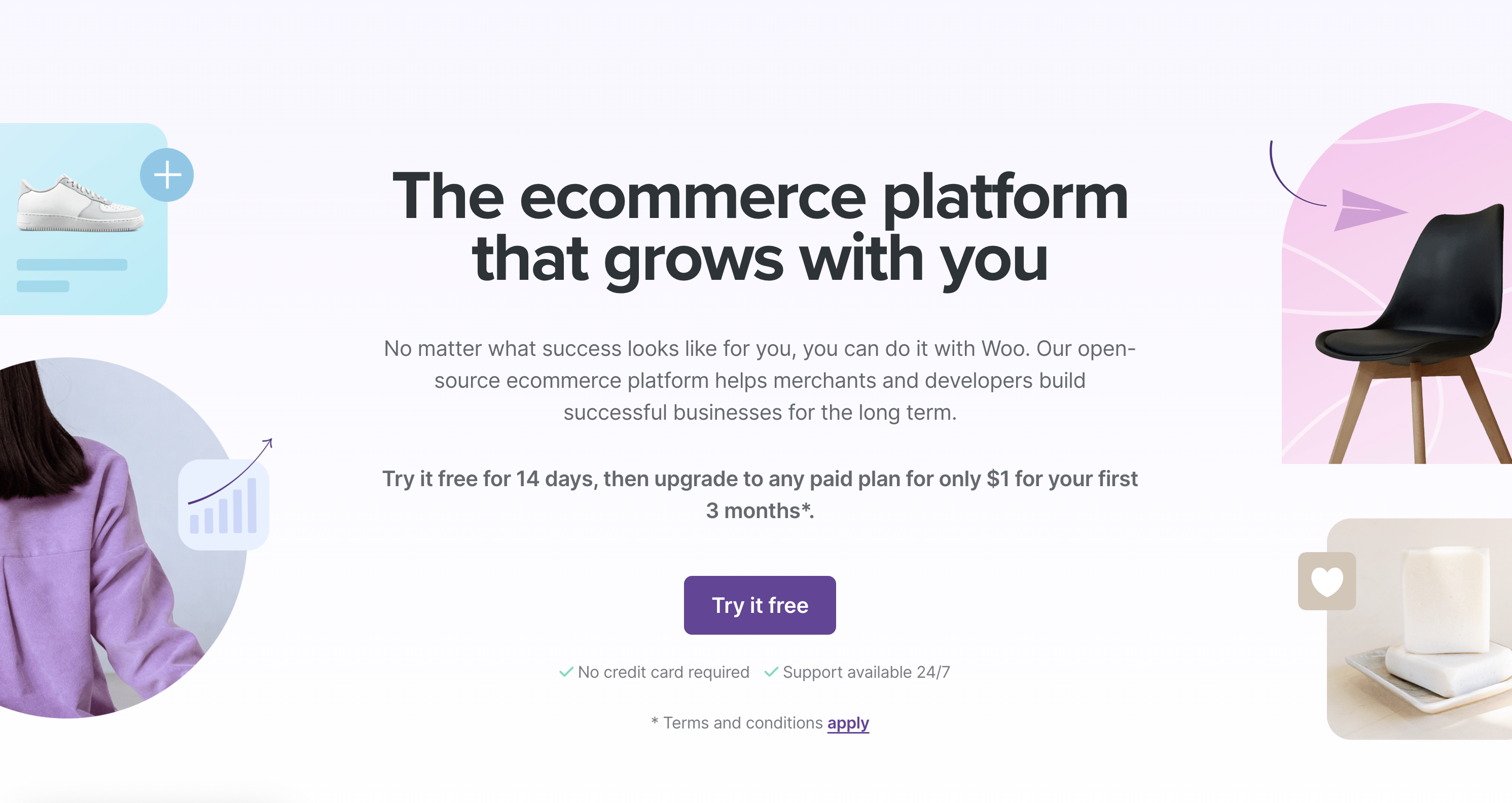 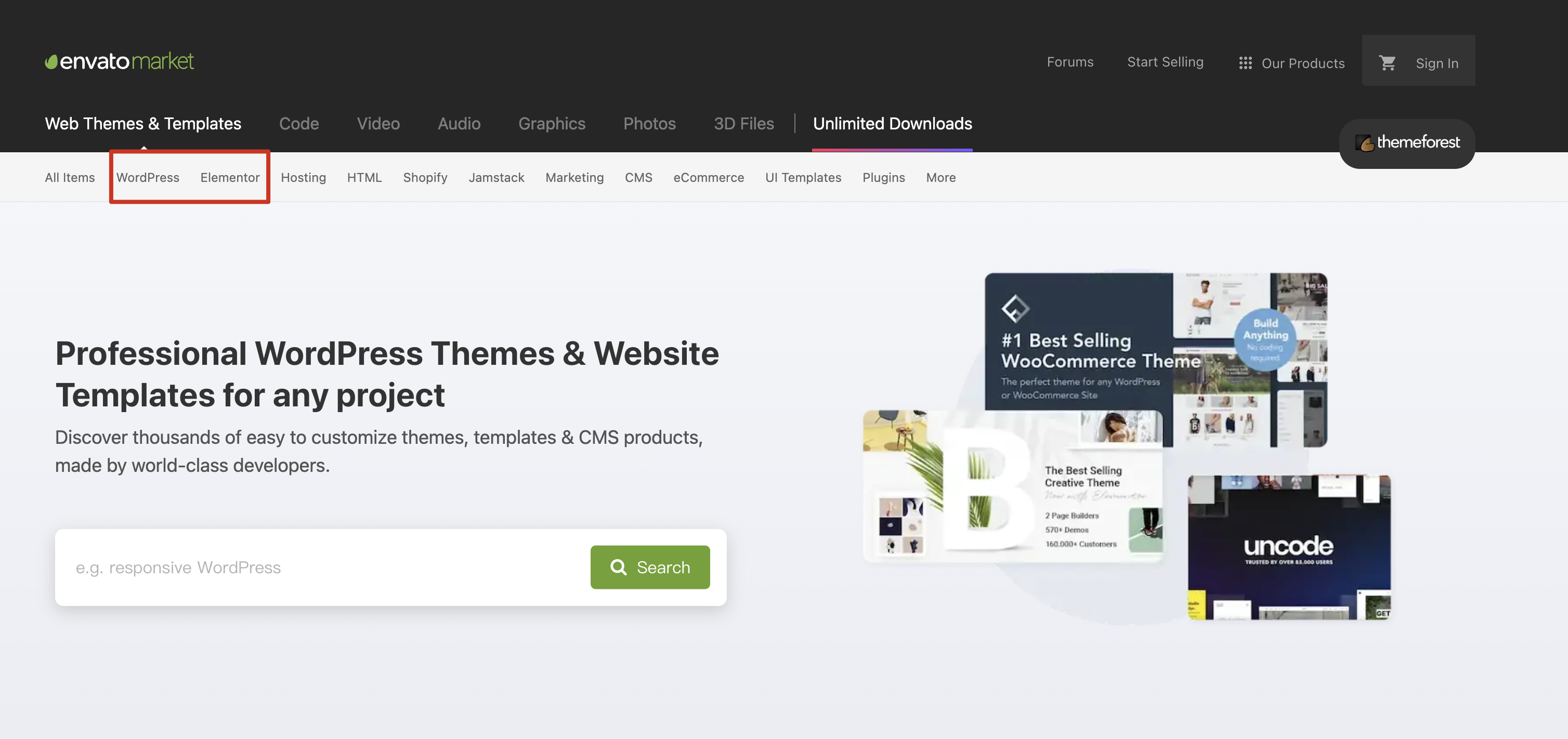 WordPress 的生态
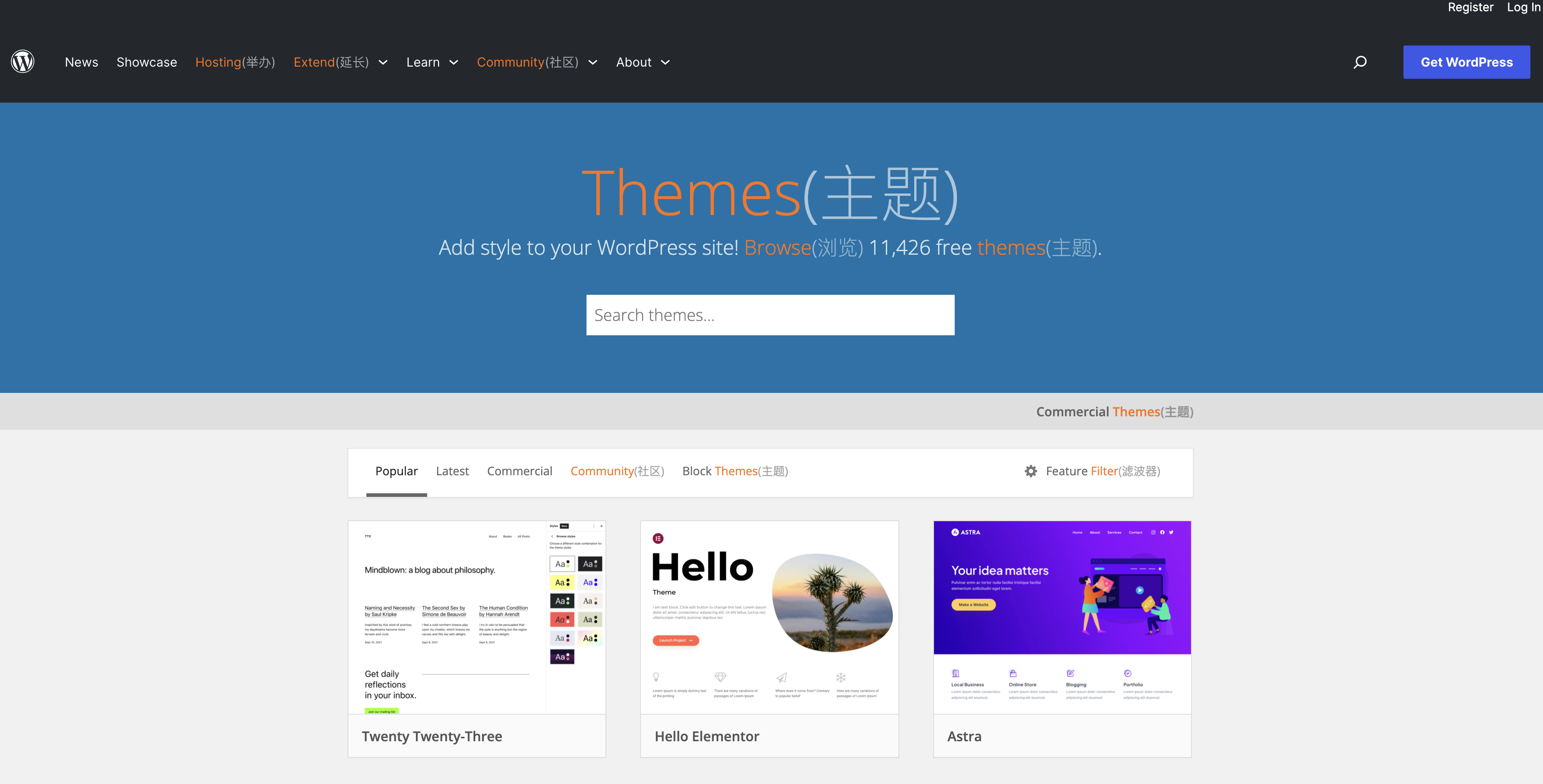 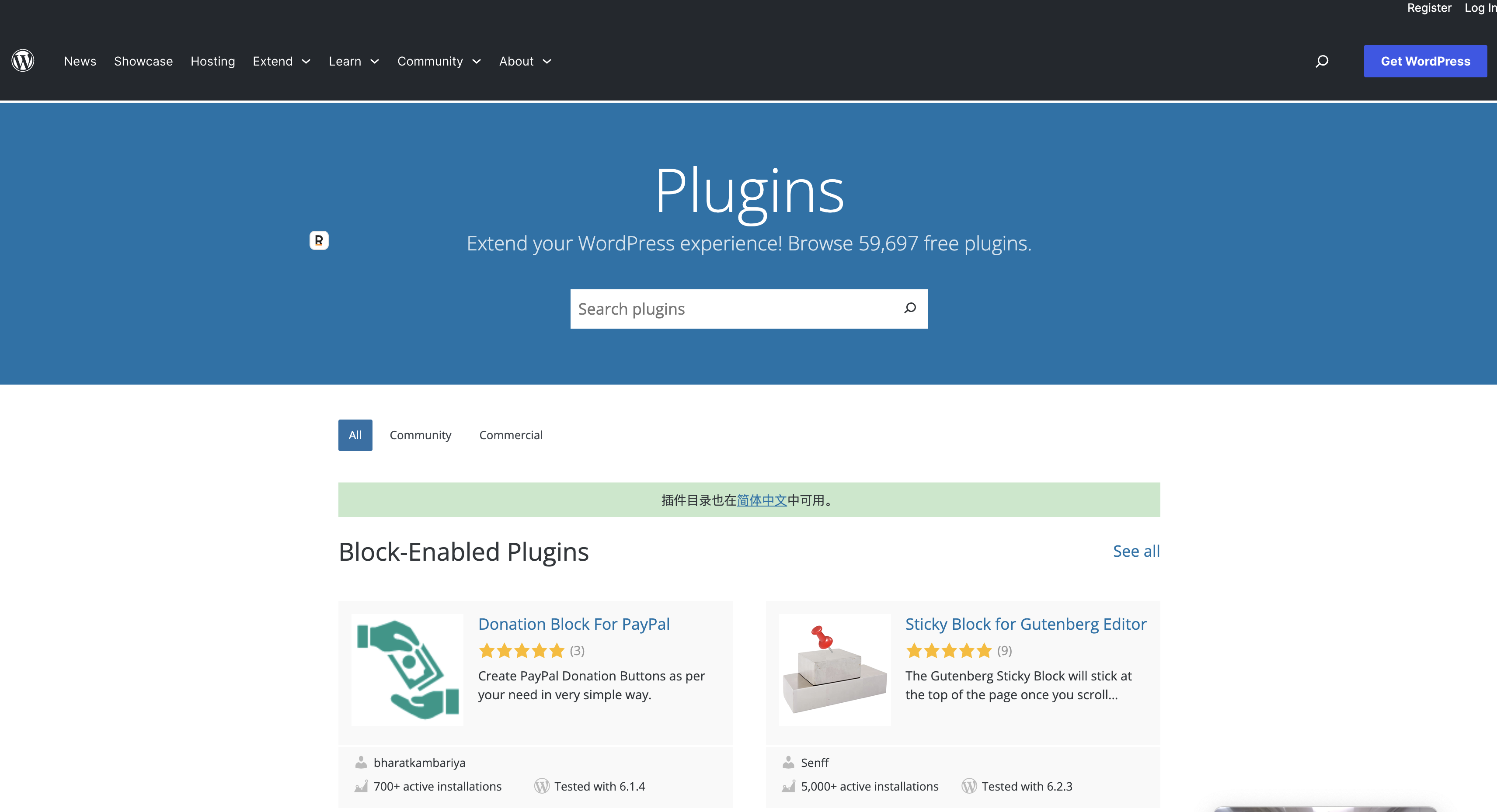 WordPress 是开源的！
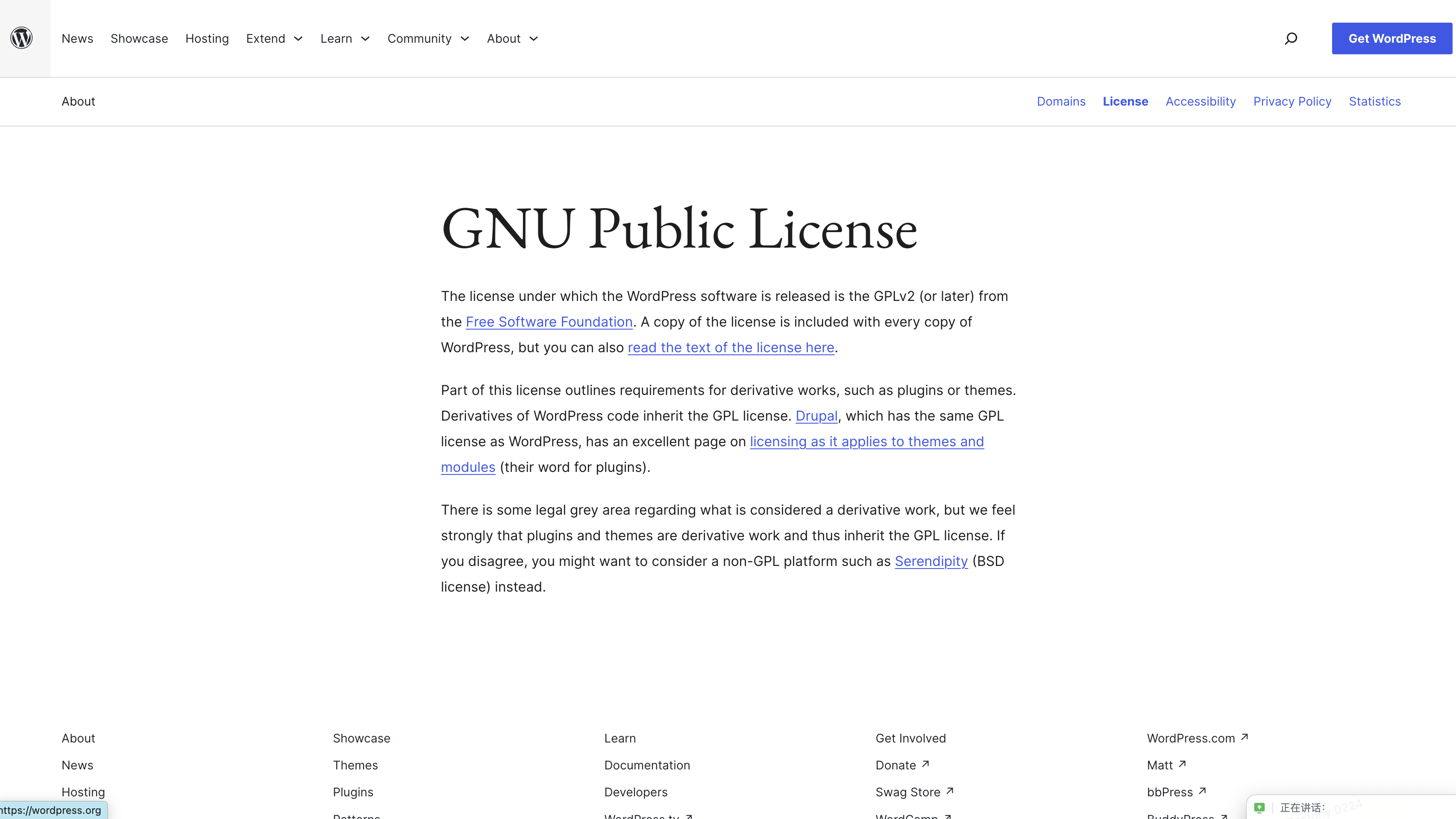 开源的插件/主题
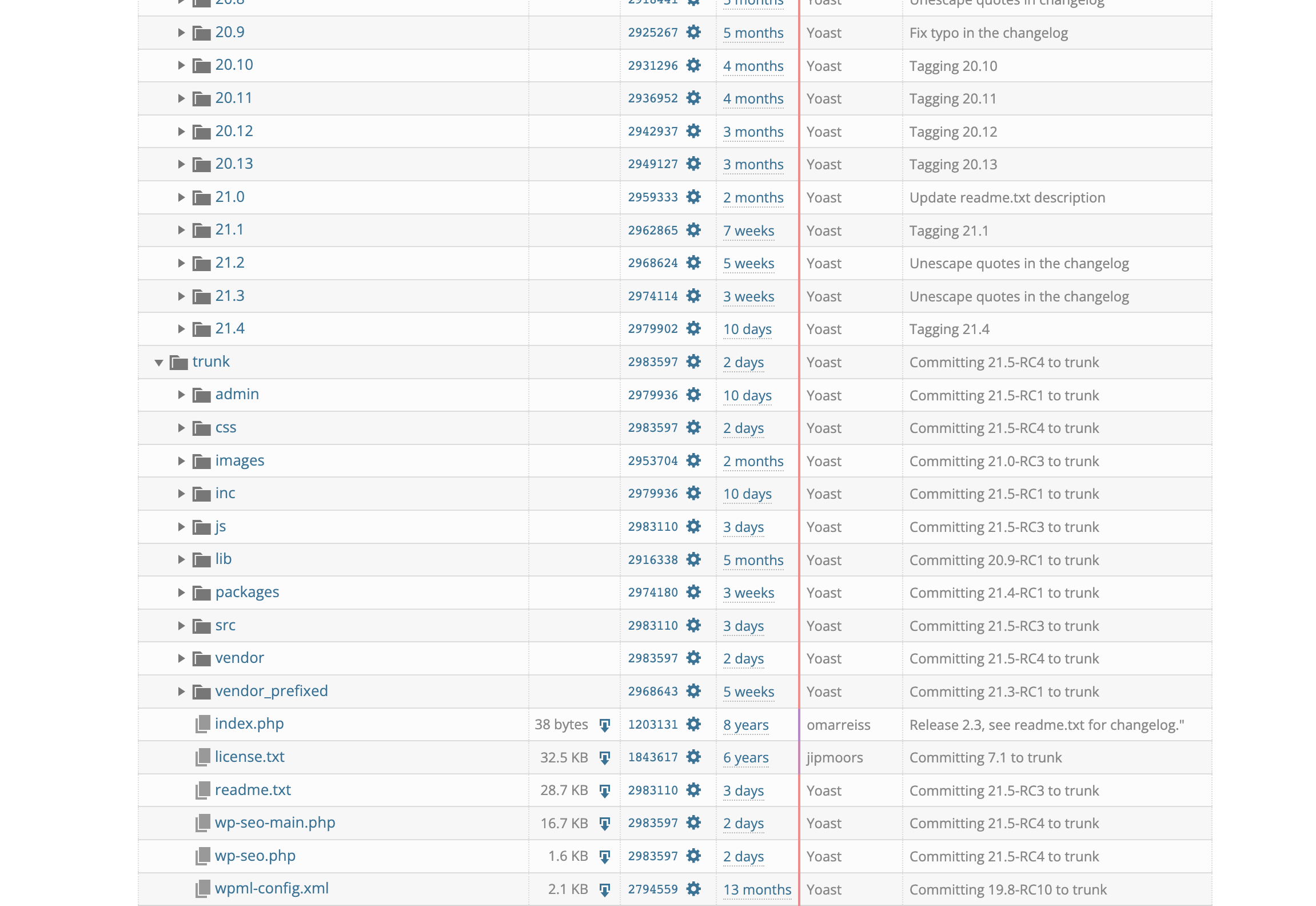 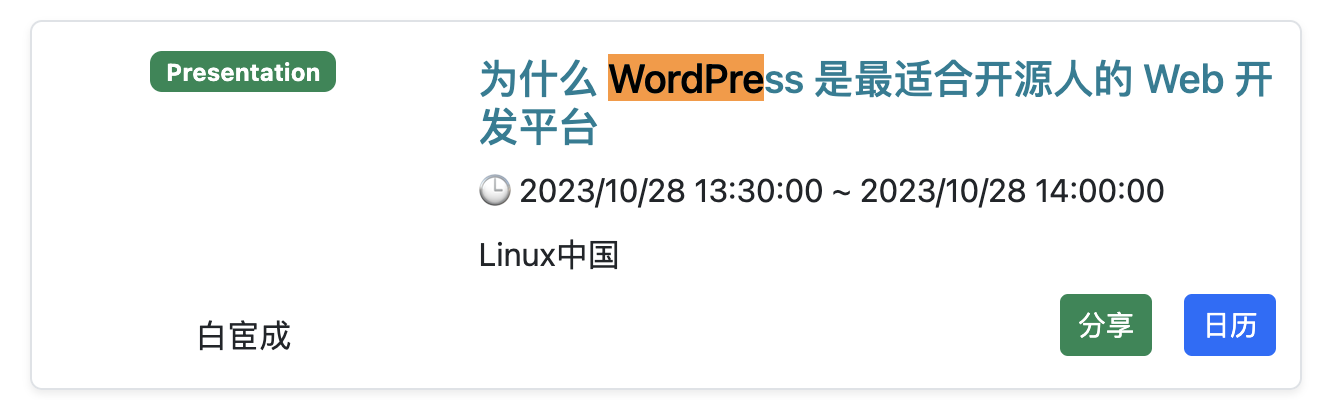 目录
CONTENTS
标题一
01
标题二
02
标题三
03
标题四
04
标题一
Furthermore, monthly public wrap-up meetings are being held increasingly in order to put on record the work done by the Security Council and to elicit the views of members of the General Assemb.
Furthermore, monthly public wrap-up meetings are being held increasingly in order to put on record the work done by the Security Council and to elicit the views of members of the General Assemb.
标题二
山海相映
开源
川流不息
A day is a miniature of eternity.
A day is a miniature of eternity.
A day is a miniature of eternity.
标题三
模块标题
副标题
THANK YOU
 QUESTIONS?
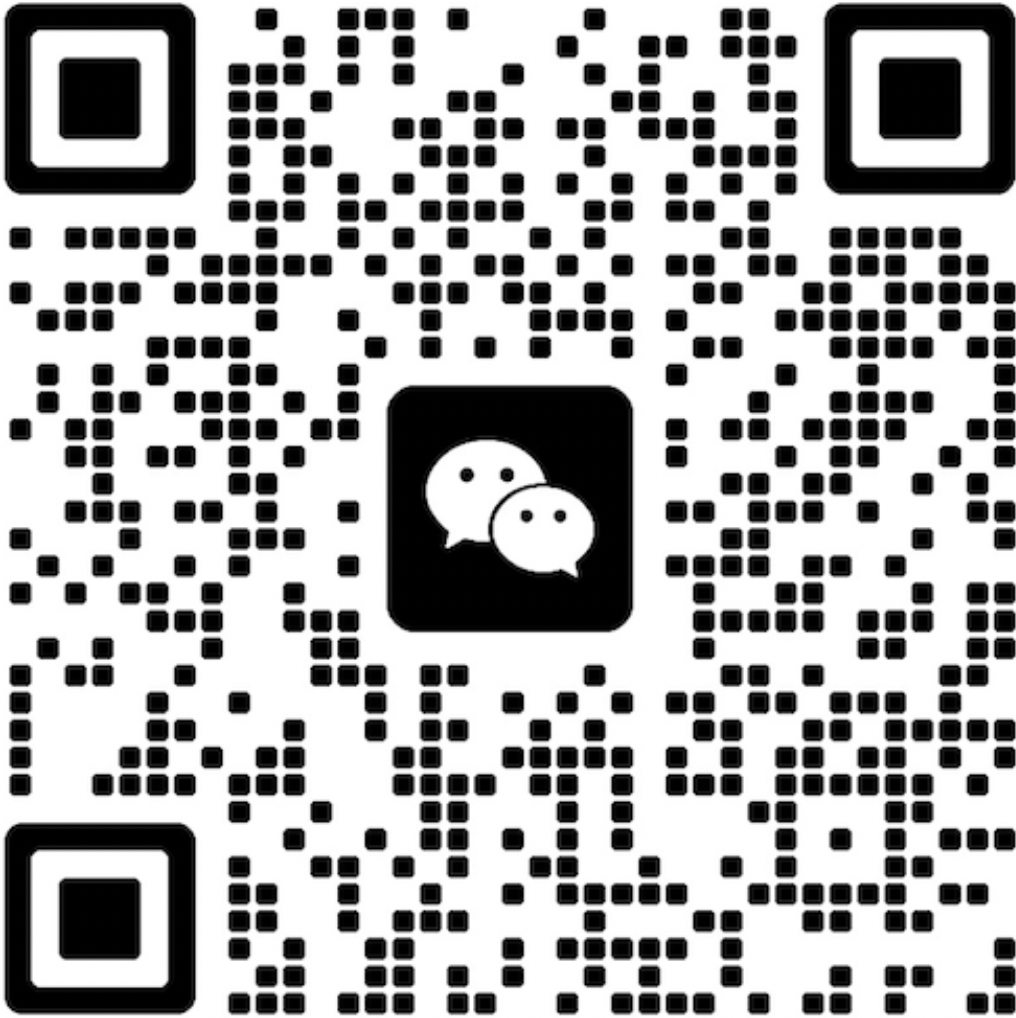 扫码添加讲师联系方式